小體積 大容量
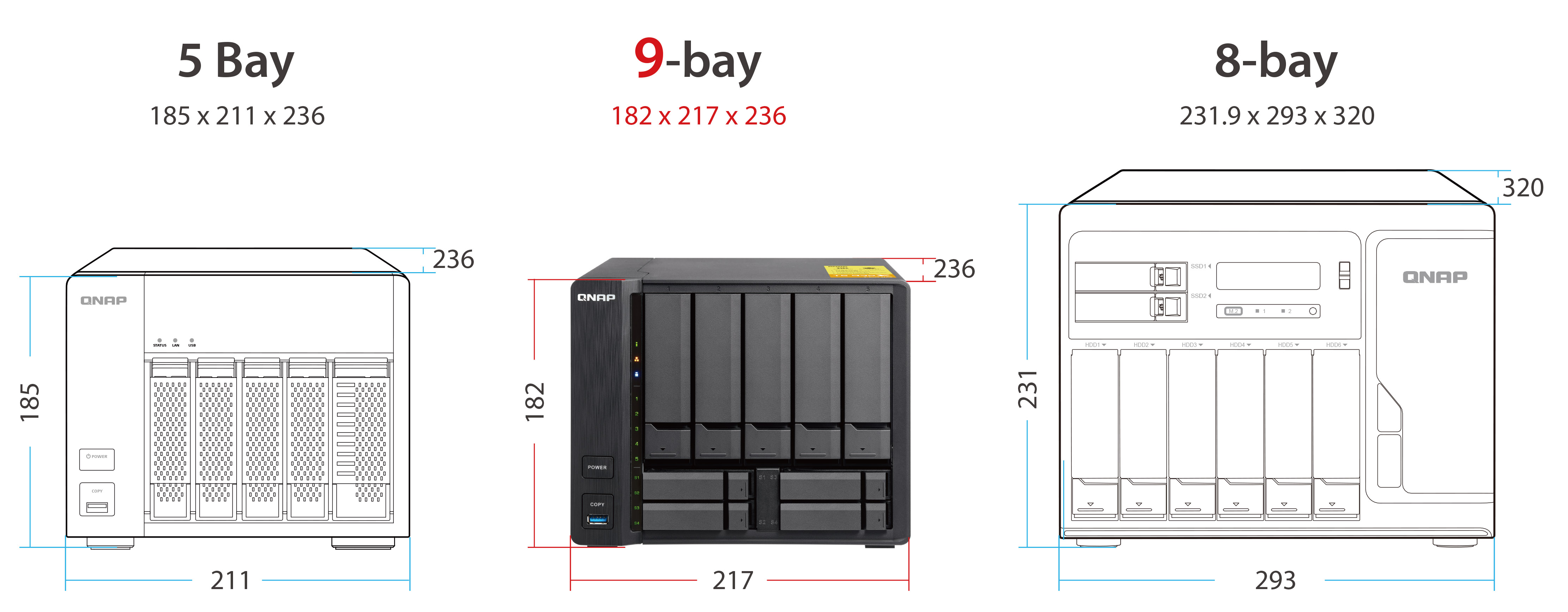 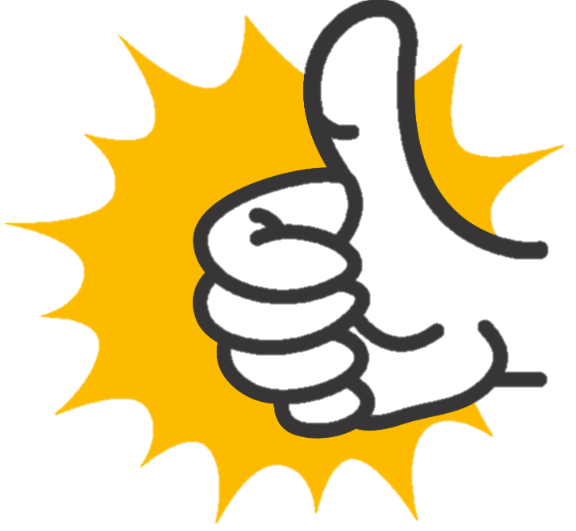 混合式硬碟配置彈性規劃
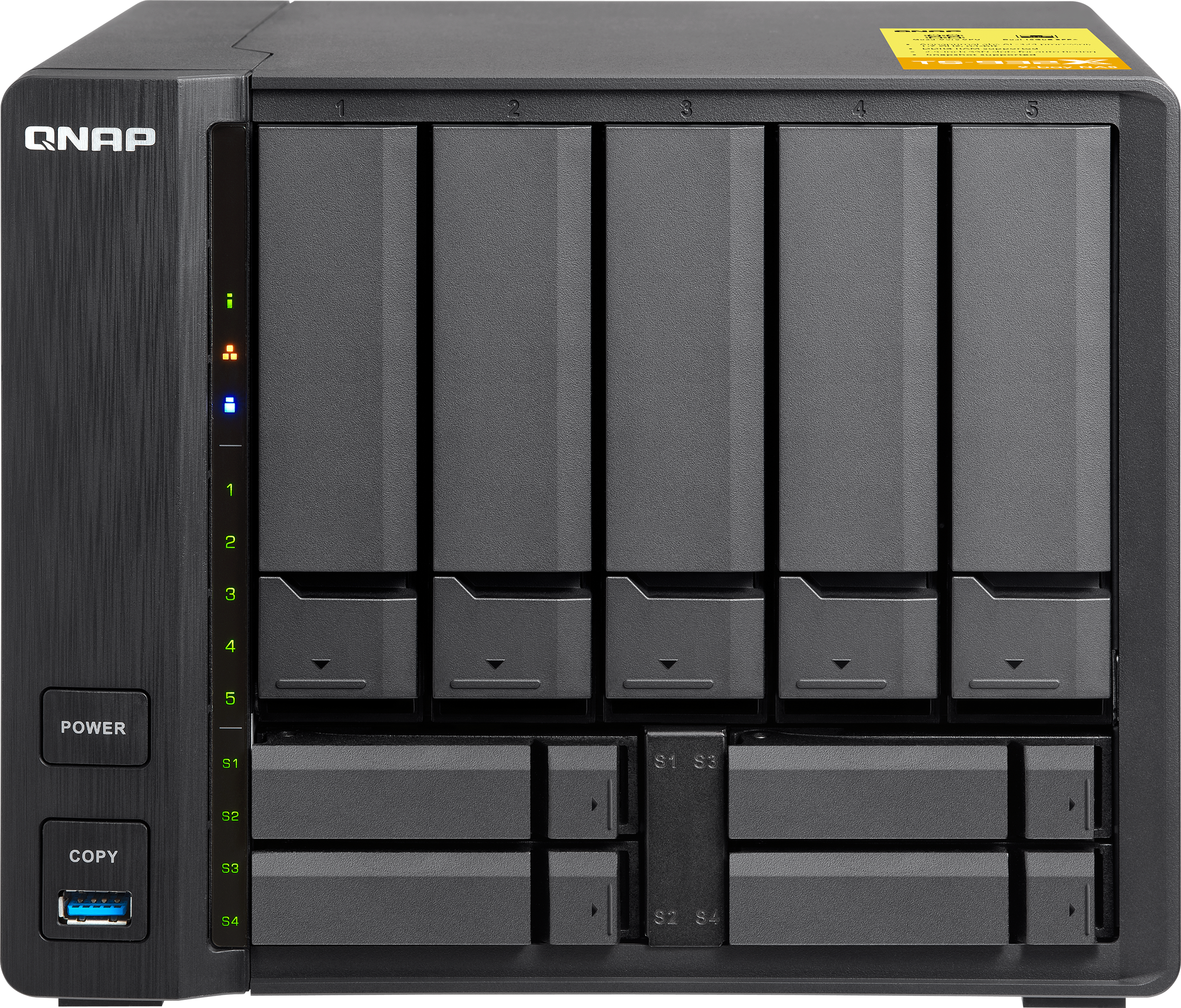 免工具快速安裝
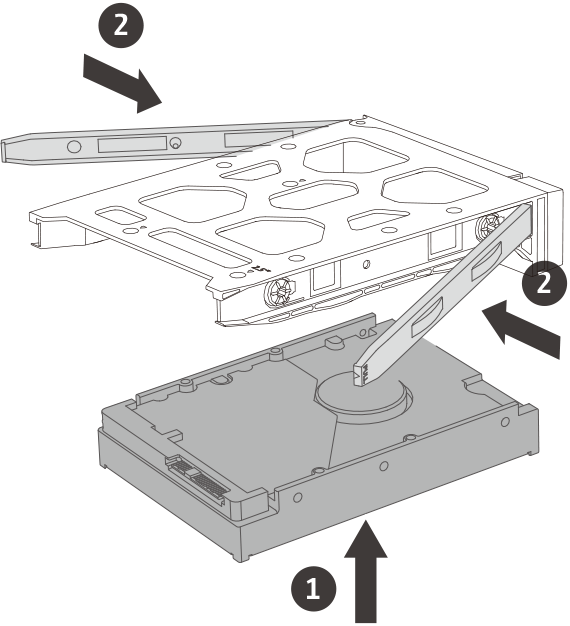 5 x 3.5吋 HDD 插槽
4 x 2.5吋 SSD/
HDD  專用插槽
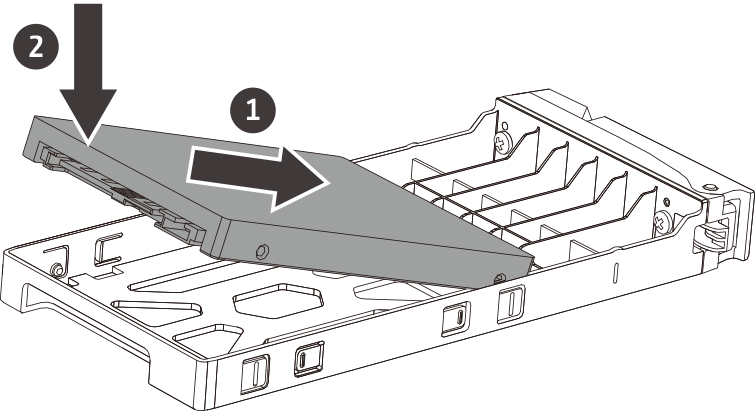 昂貴的SSD怎麼配置最好？
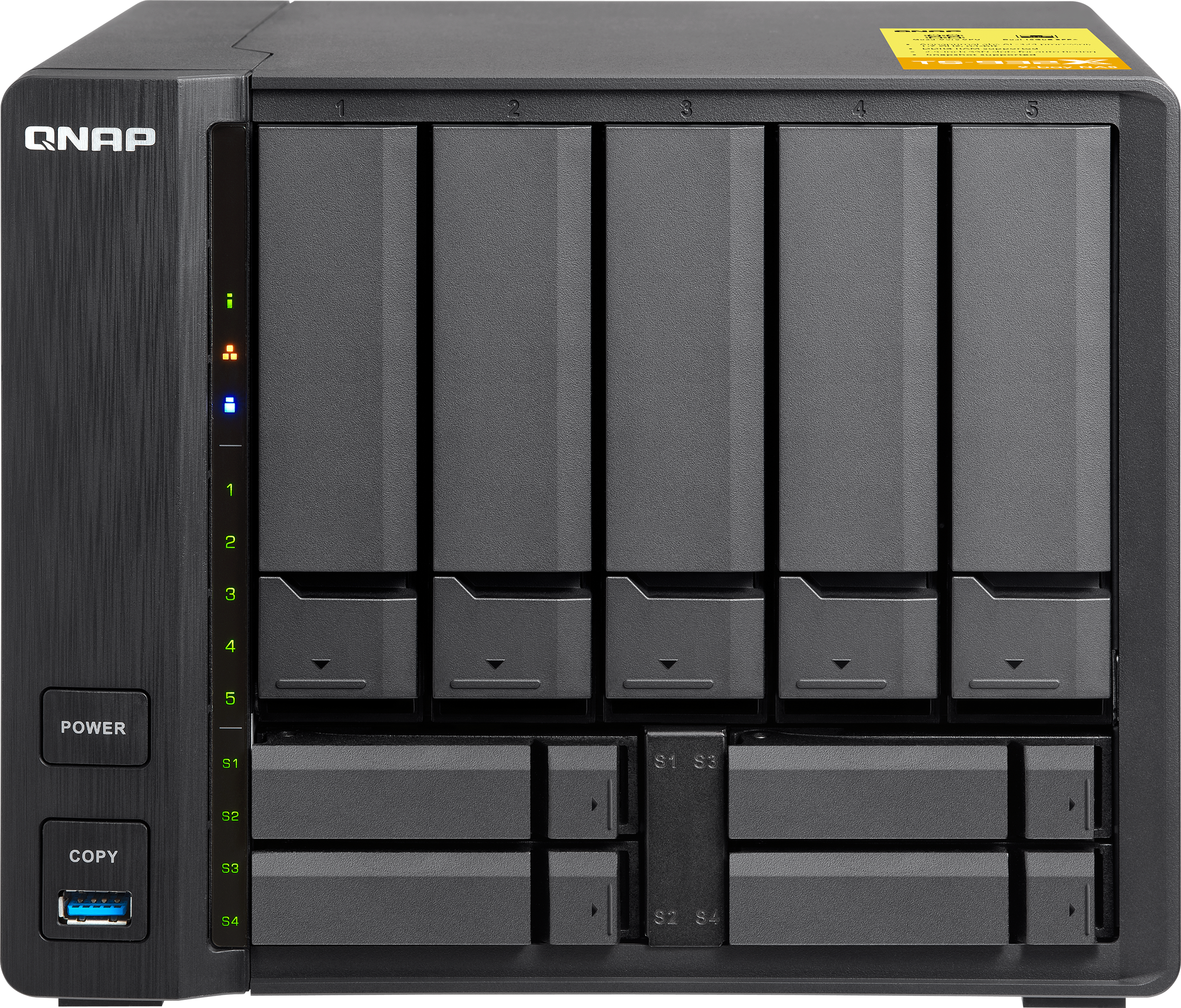 5 x 3.5吋 HDD大容量儲存
效能容量雙重方案
經濟效能提升方案
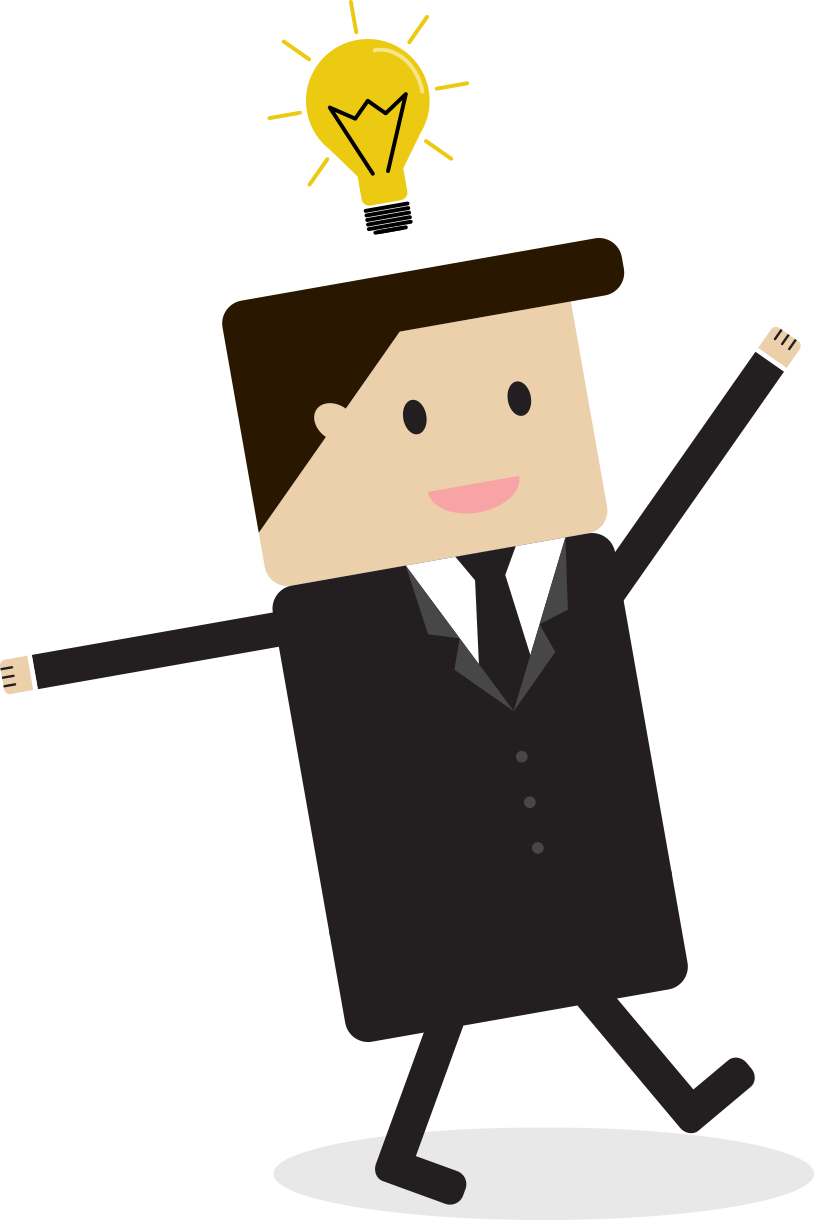 一機滿足的中小企業工作站
2 x SSD 使用SSD快取, RAID1
大容量檔案同步與多媒體工作伺服器
4 x SSD 使用Qtier, RAID5
加速應用服務隨機讀寫效能！
同時加速隨機與循序讀寫效能！
將SSD快取轉換為Qtier以立即提升效益
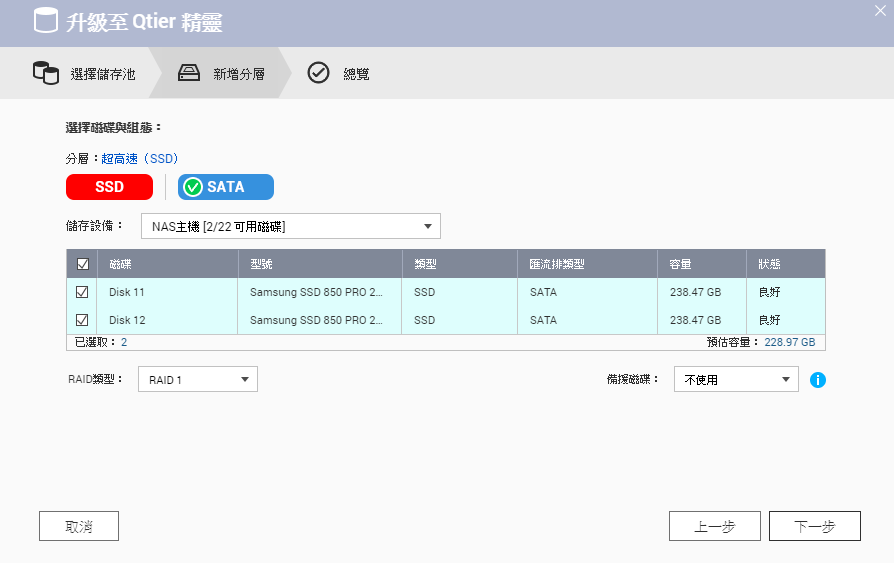 Step
Step
在線停止 SSD 快取服務
使用升級精靈升級為Qtier儲存池
Step
１
２
３
確認欲加入建立Qtier 儲存池的SSD數量
自動分層兼具高效能與大容量
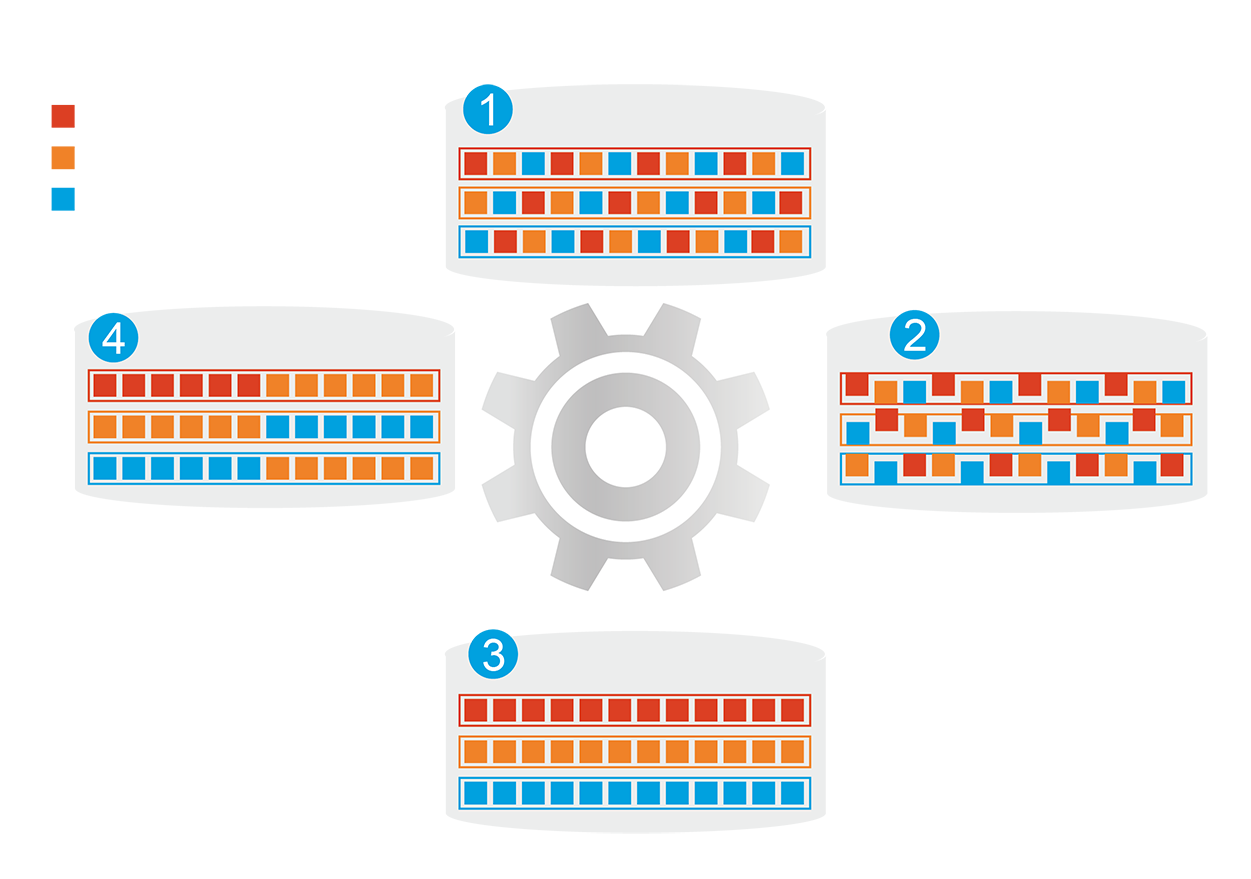 分層前
頻繁存取資料效能未優化
自動將冷熱資料在SSD與HDD層間移動
熱資料
暖資料
冷資料
SSD 加速容量不受記憶體大小限制
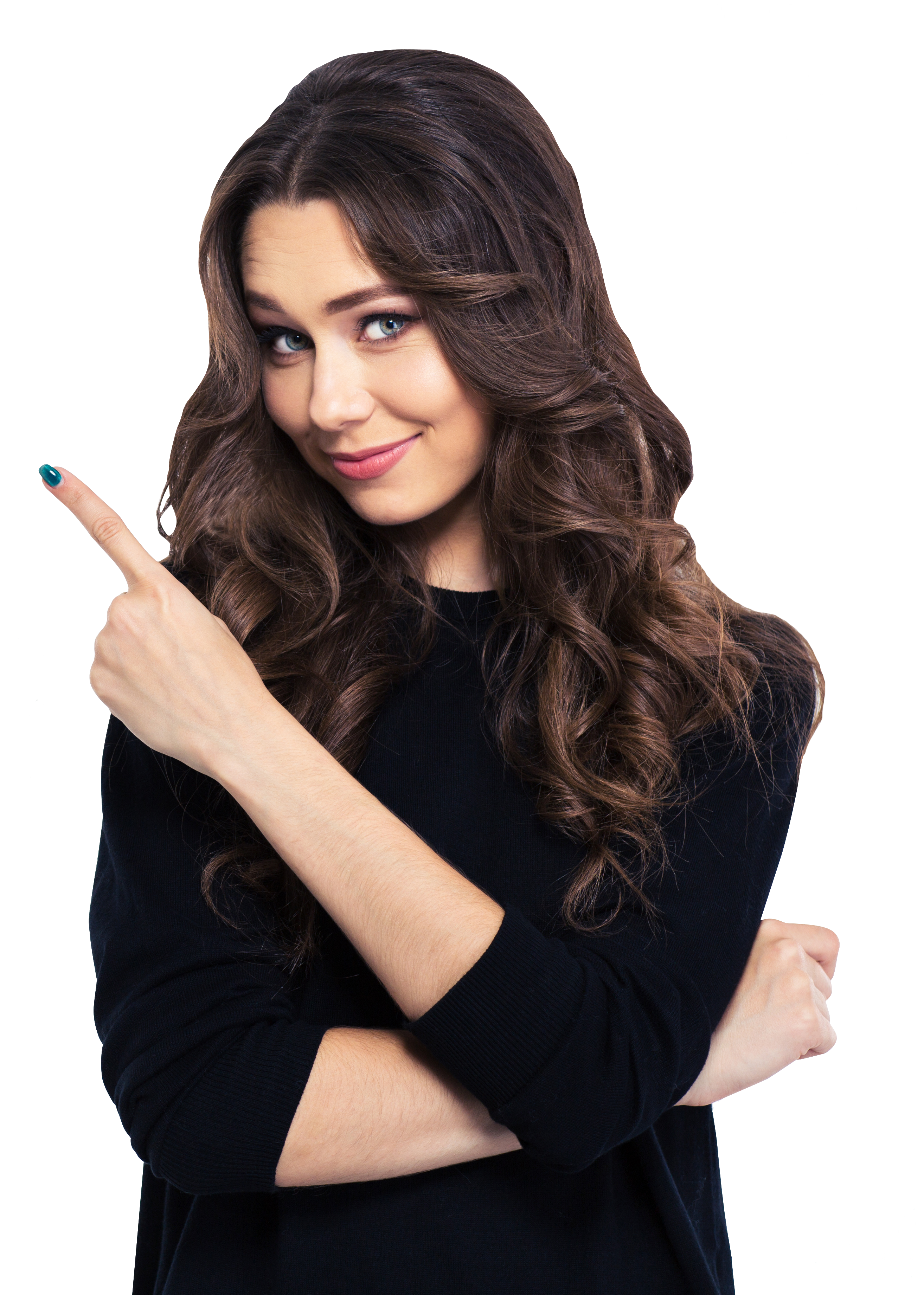 資料存取行為改變
開始分層
Qtier 
引擎
分層後
頻繁存取資料效能已優化
四核心 64-bit Cortex-A57處理器
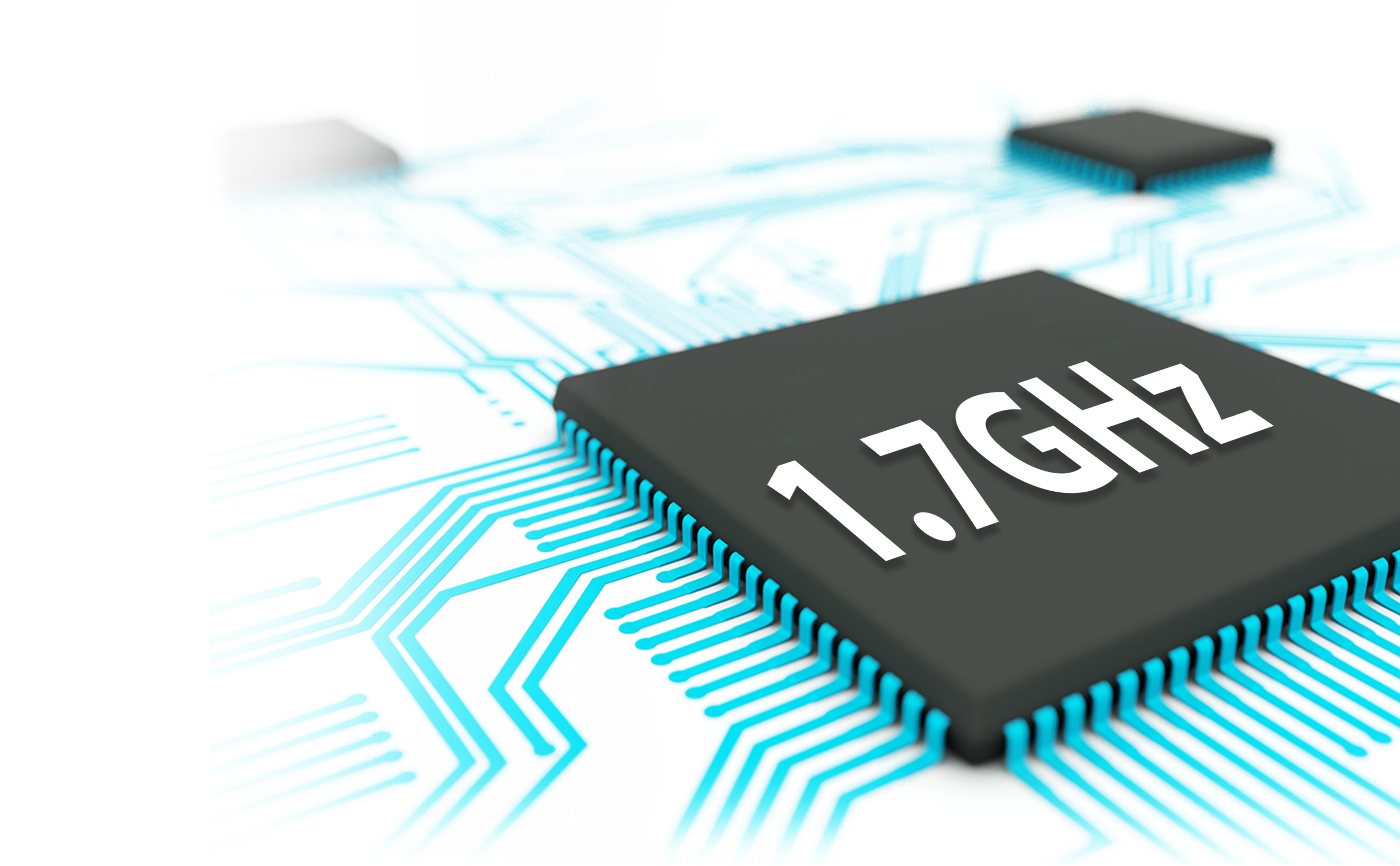 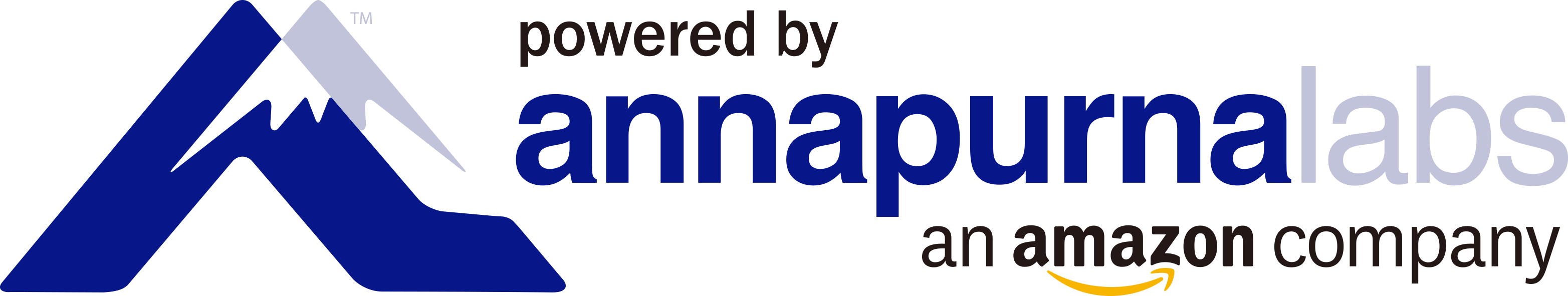 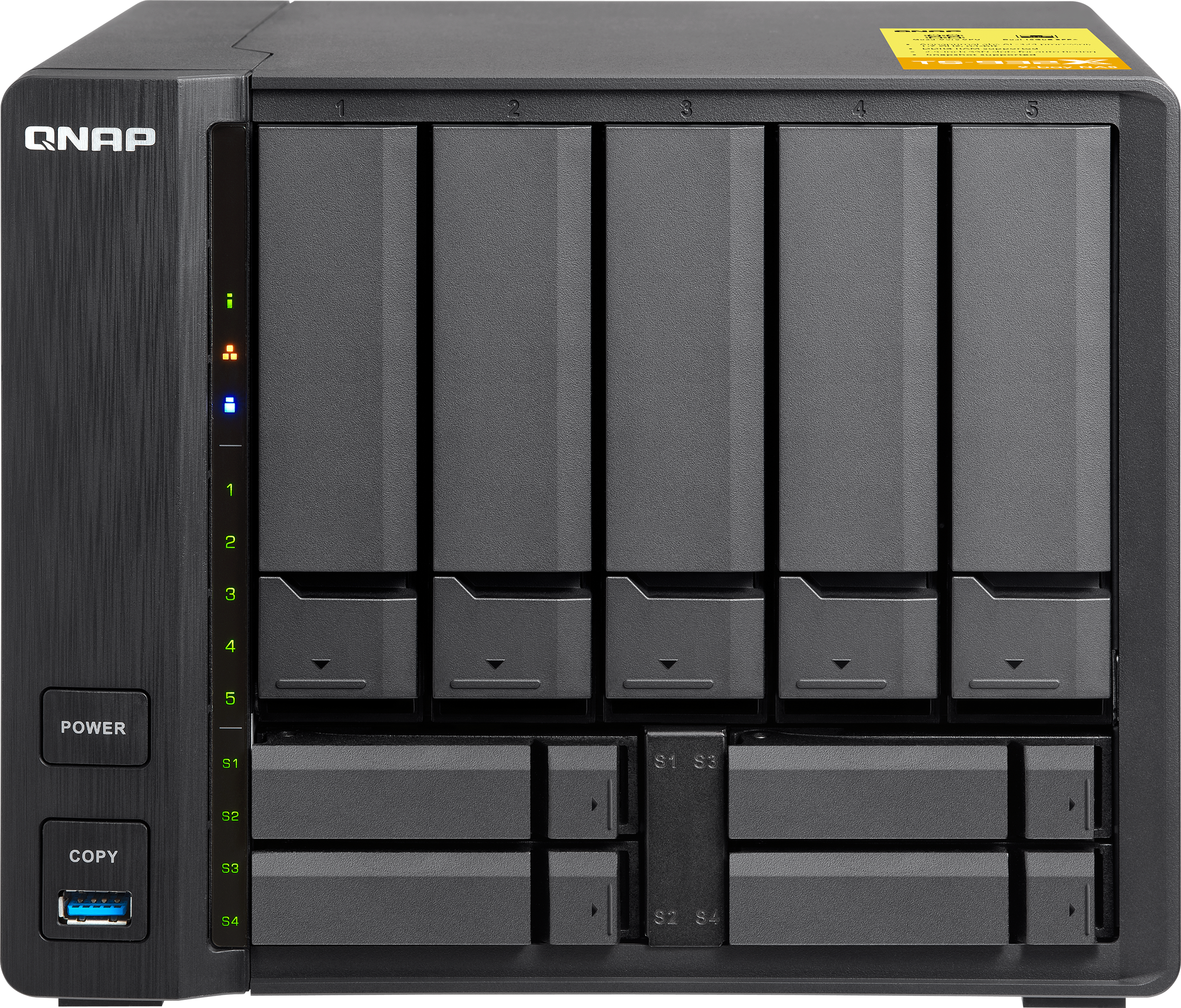 硬體加密引擎
DDR4記憶體,最高達
16GB
TS-932X-2G
TS-932X-8G
AL 家族再升級
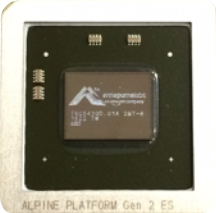 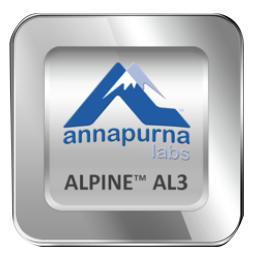 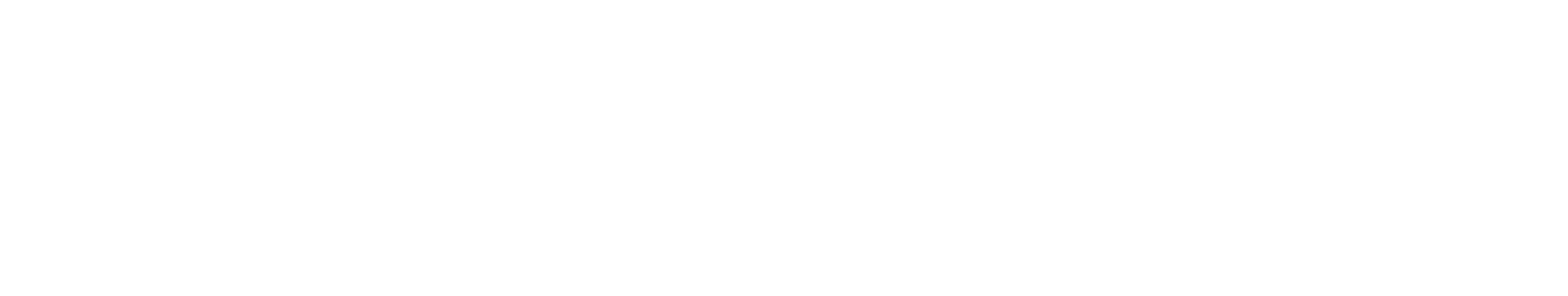 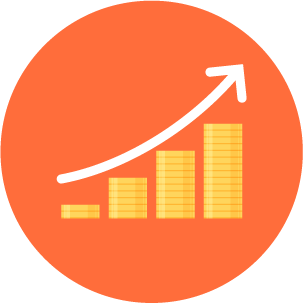 40%運算能力大躍進！
32K dmips
Computing Power
24K dmips
[Speaker Notes: 維持AL原始來源格式加上 Computing power 加在下面]
內建 10GbE SFP+ 雙網路埠
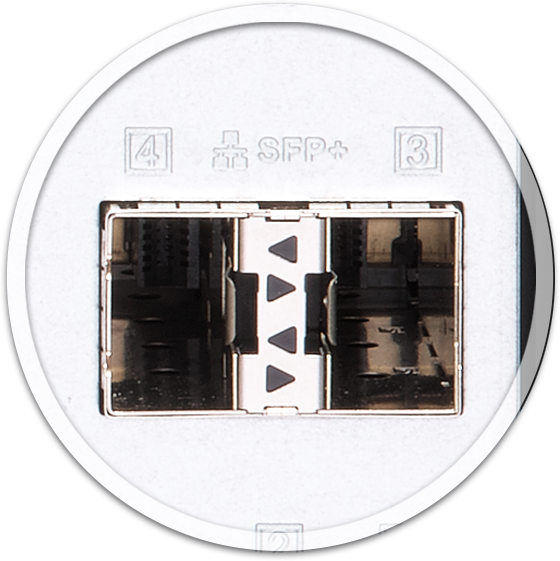 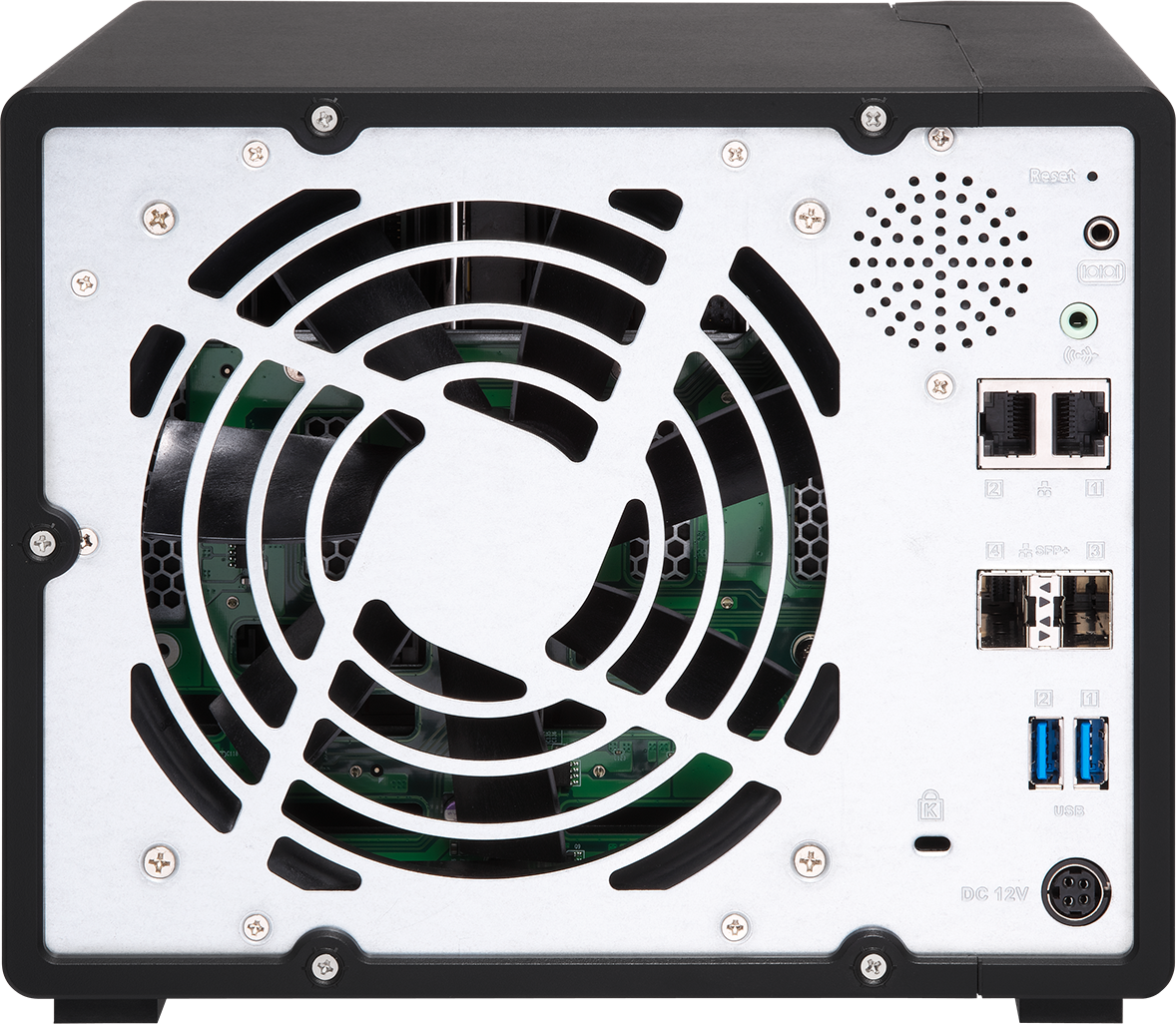 高速的資料吞吐能力，滿足企業對軟體容器應用、大量檔案存取、備份和復原等高頻寬作業的需求。
效能大躍進
Windows File Transfer (2 x 10GbE)
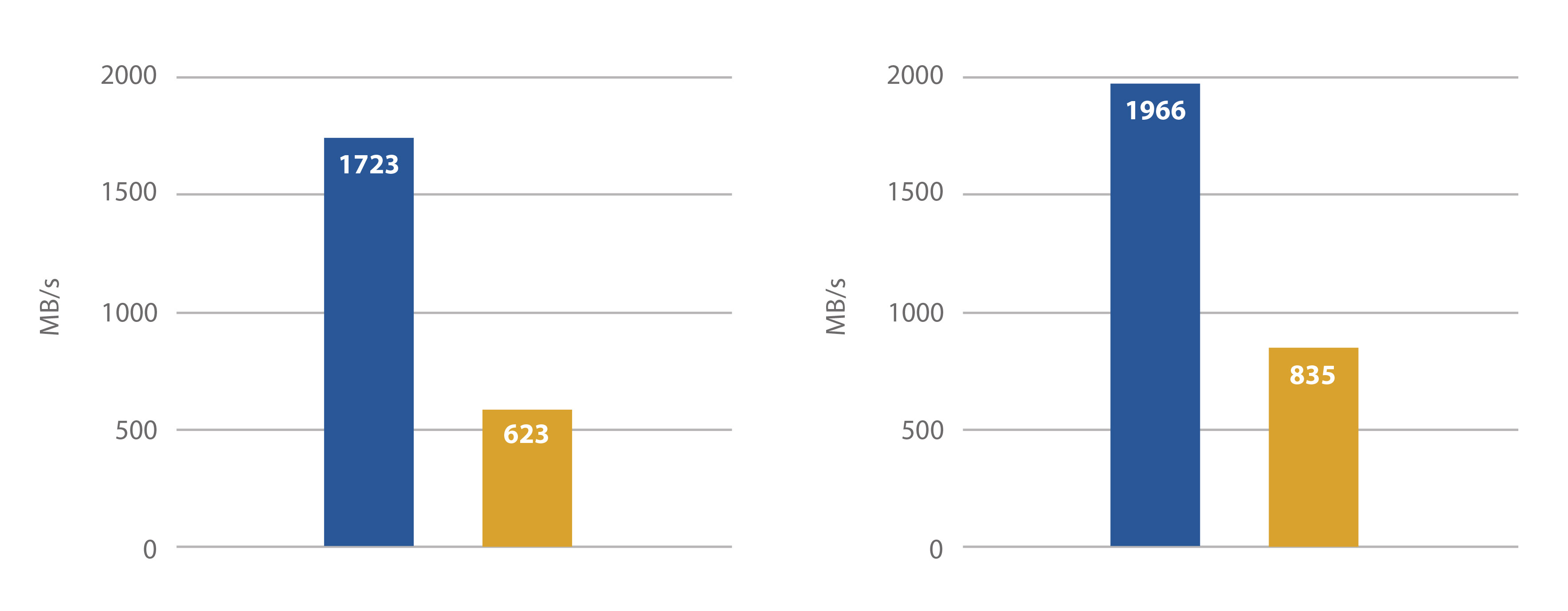 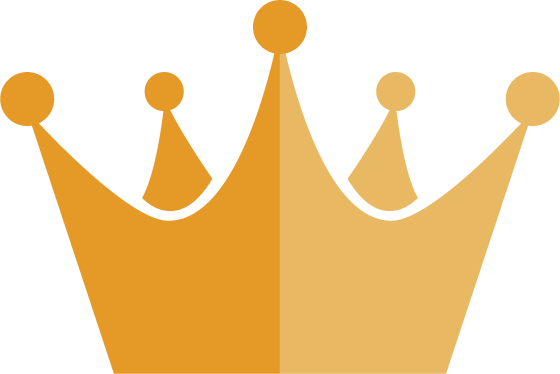 Windows Download
Windows Upload
Windows Download
Windows Upload
TS-531X
TS-932X
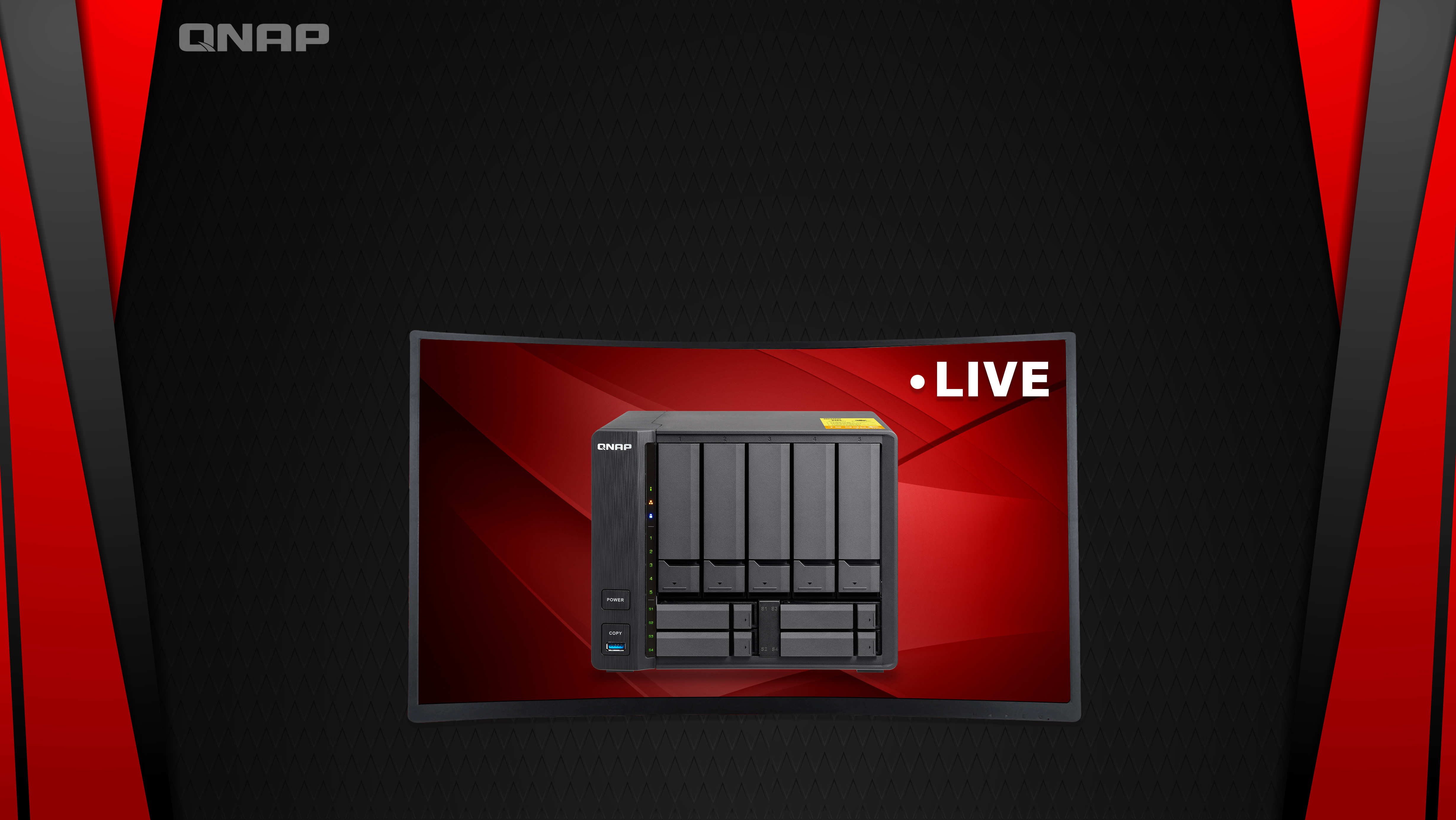 Demo
大檔傳輸只在一瞬間
硬體配置
內建揚聲器
指示燈號：狀態, 網路, 硬碟, USB
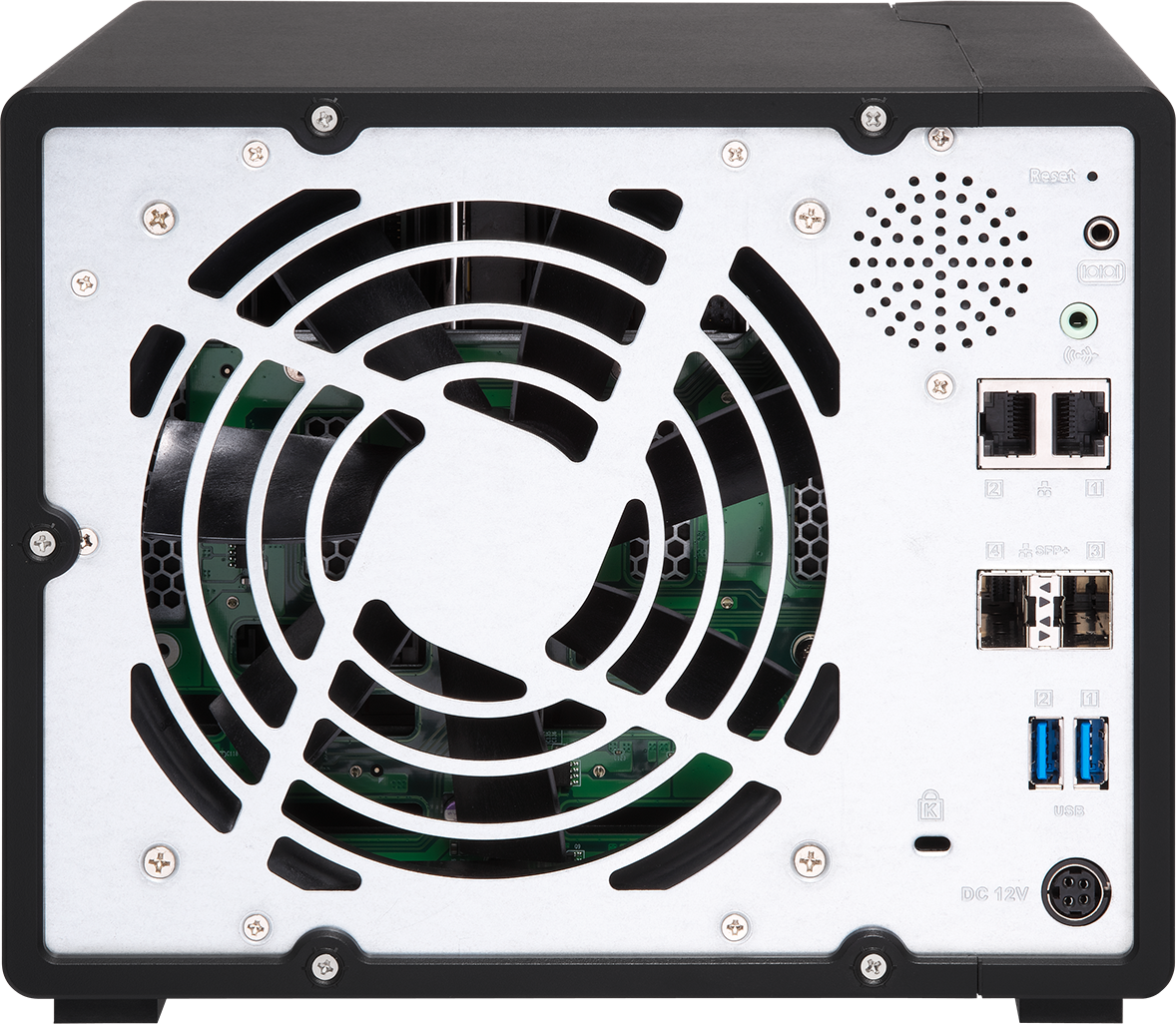 系統重置
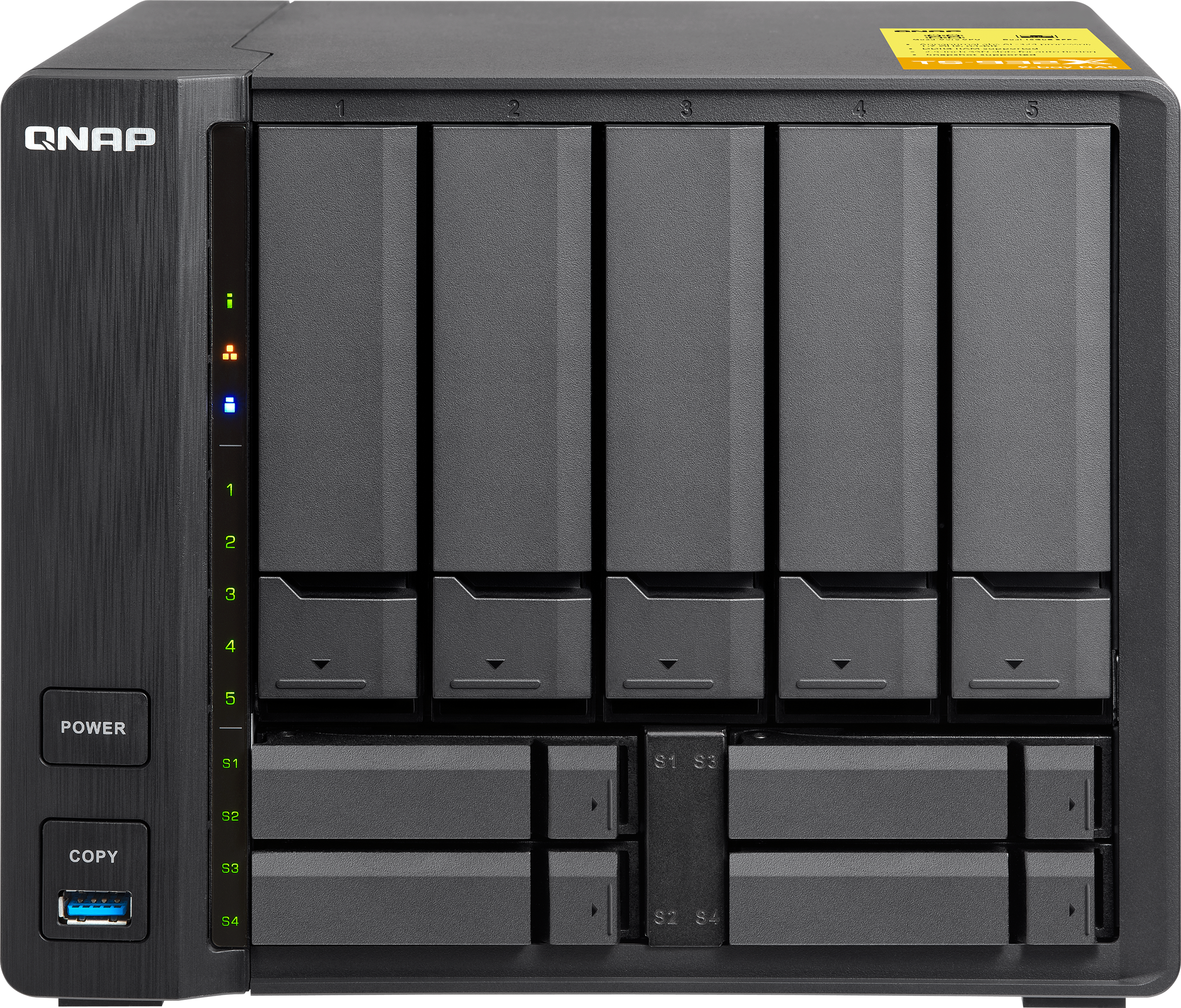 1 x 14 cm 
智慧風扇
電源
按鍵
3.5mm音源
輸出孔
2 x GbE RJ-45
網路孔
防盜安全
鎖孔
2 x 10GbE 
SFP+ 網路孔
2 x USB3.0
USB3.0
 一鍵備份
DC 12V電源輸入
質感精鍊 有效散熱
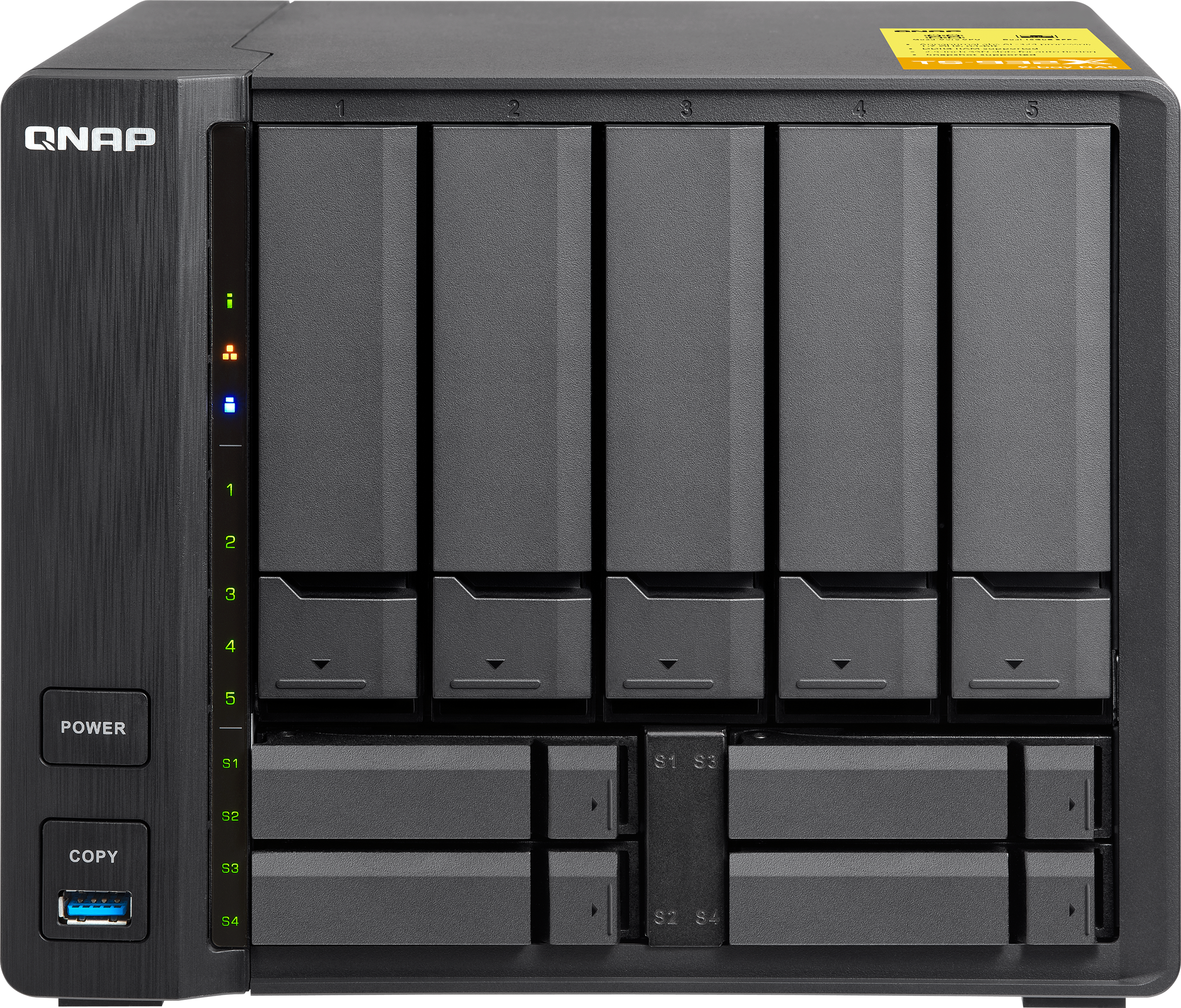 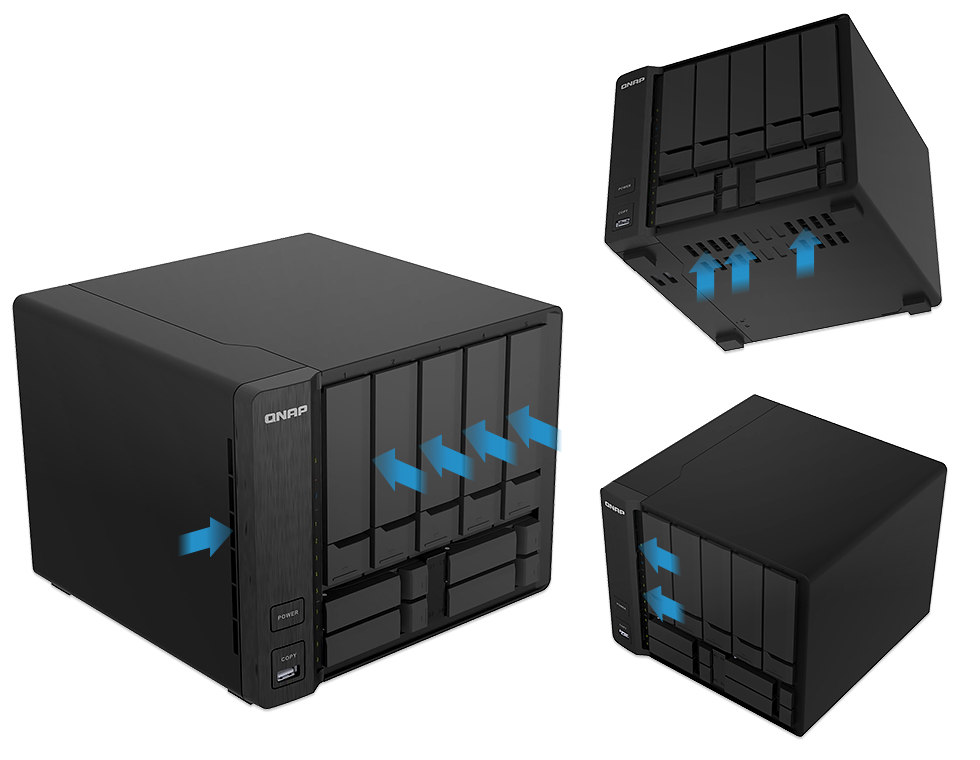 多風道散熱設計
刷紋質感
最實惠的企業級快照防護
8GB RAM
2GB RAM
整機最大
快照數量
256
64
----------------------------------------------------
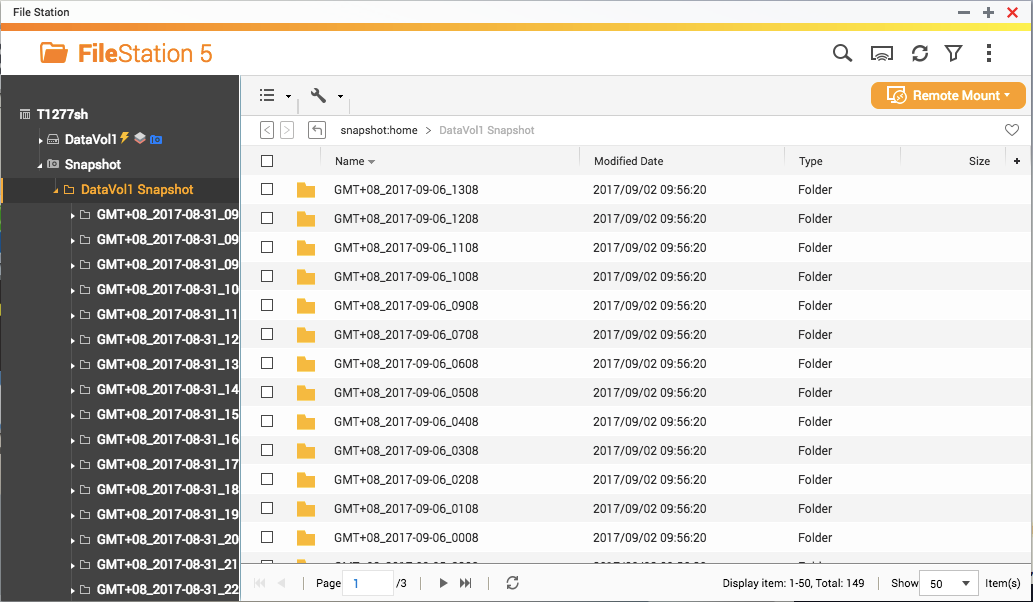 單磁碟區/LUN最大快照數量
64
32
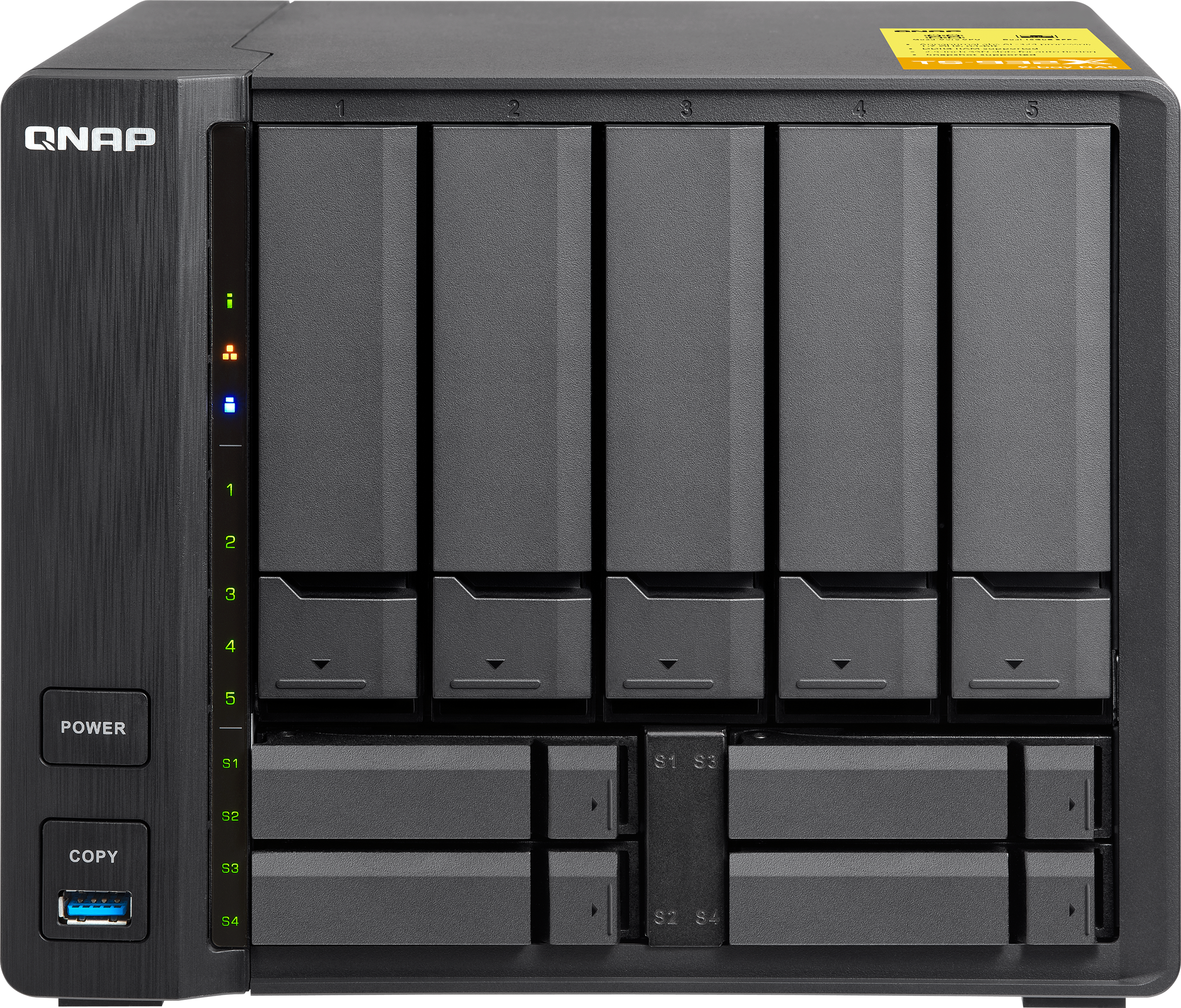 最超值的
備份
選擇
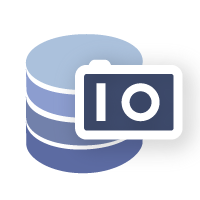 透過 VJBOD 擴充其他 NAS 空間
將閒置空間為其他NAS擴充容量
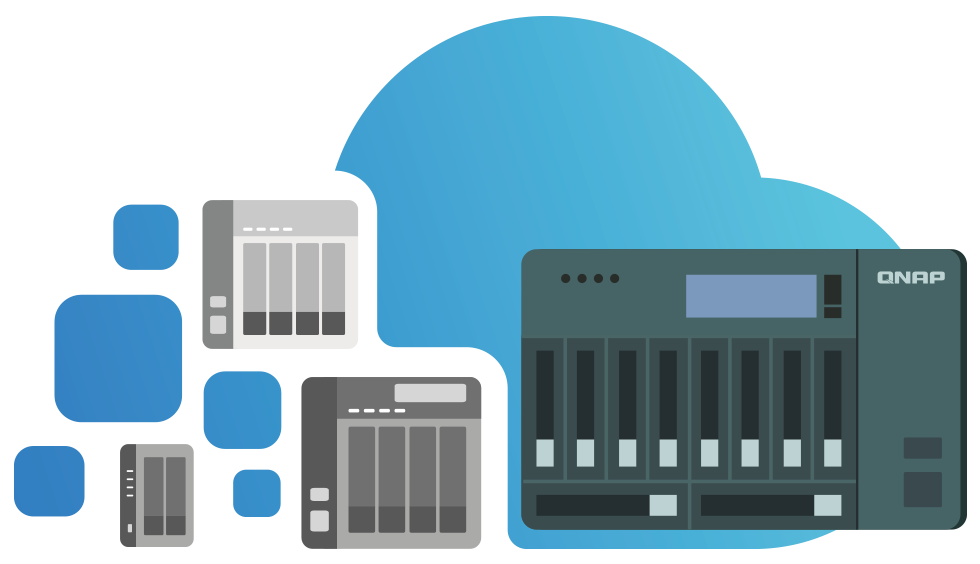 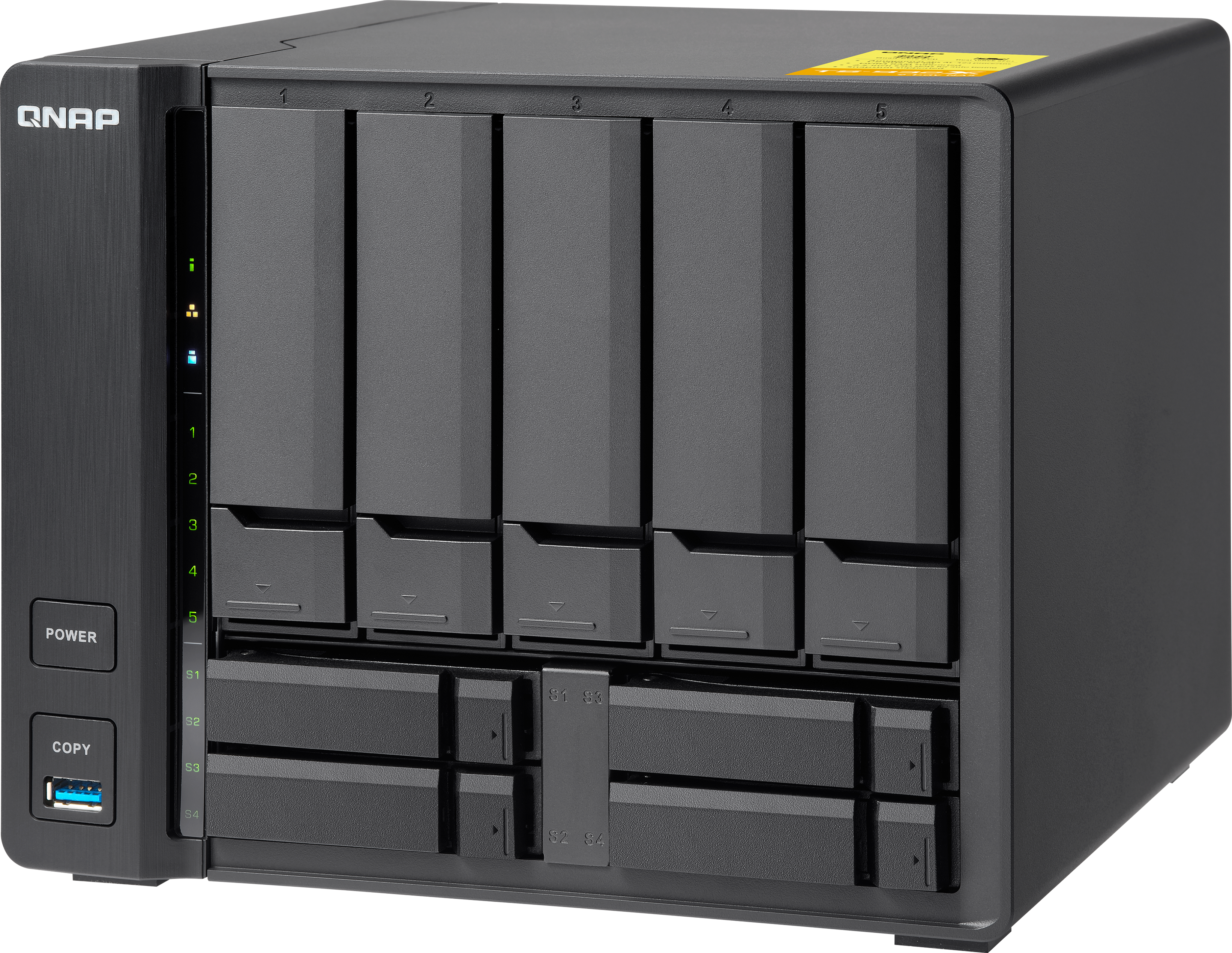 iSCSi
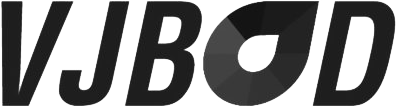 高效經濟、彈性擴充儲存空間
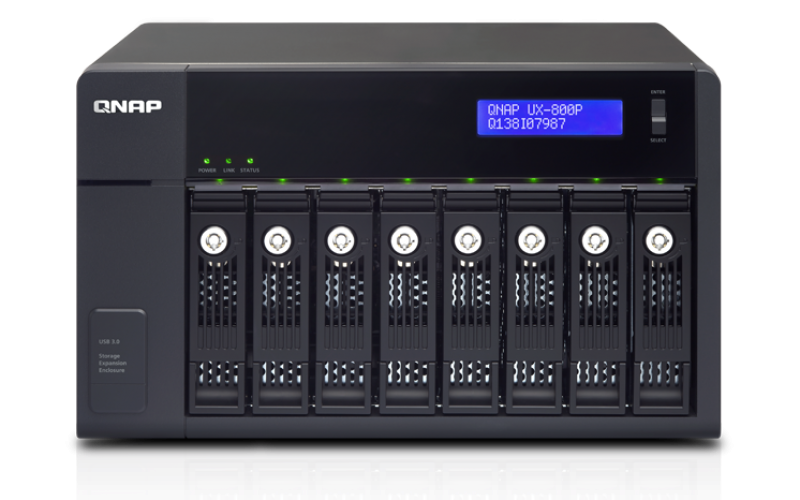 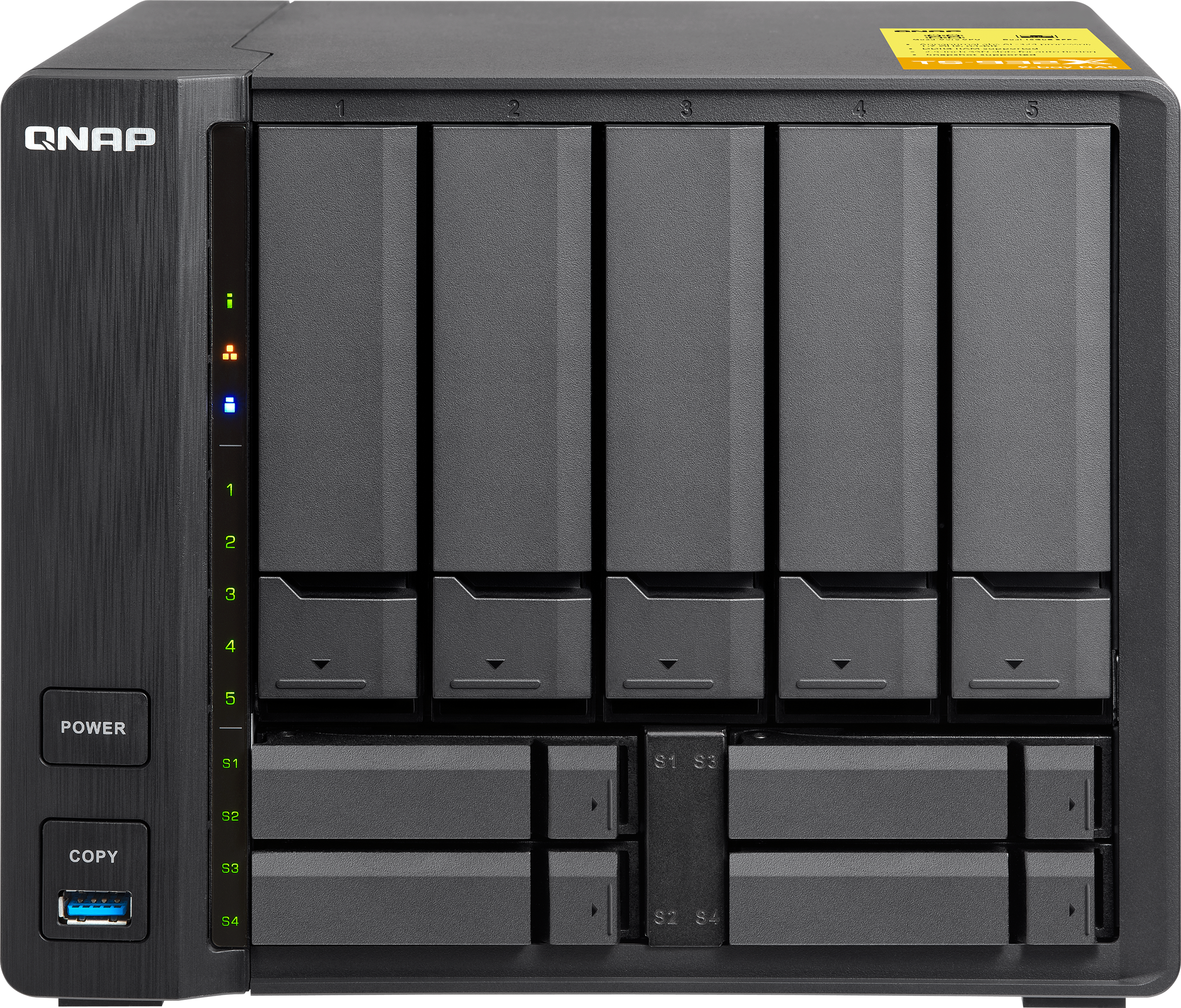 串接 QNAP 儲存擴充設備
TS-932X 可連接至多 2 台 
UX-800P 或 UX-500P
UX-800P
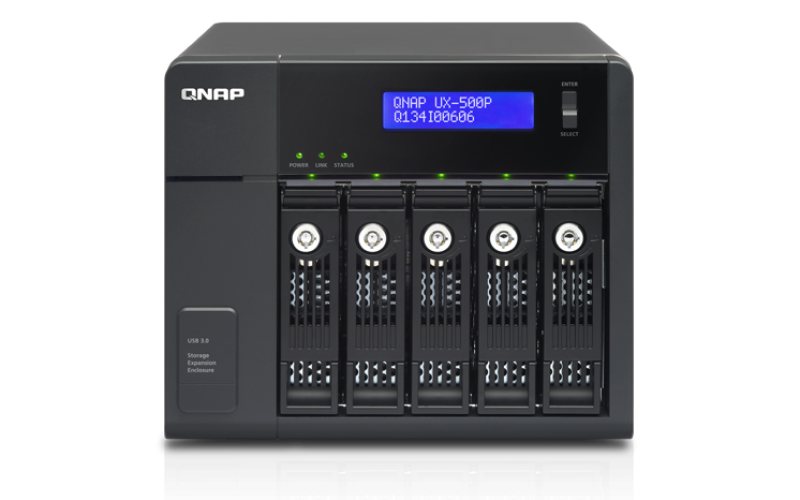 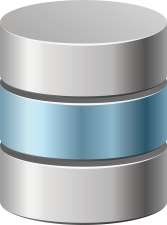 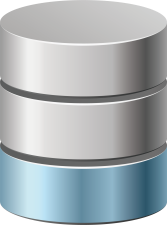 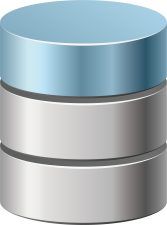 TS-932X
UX-500P
QVR Pro 監控應用，守護環境安全
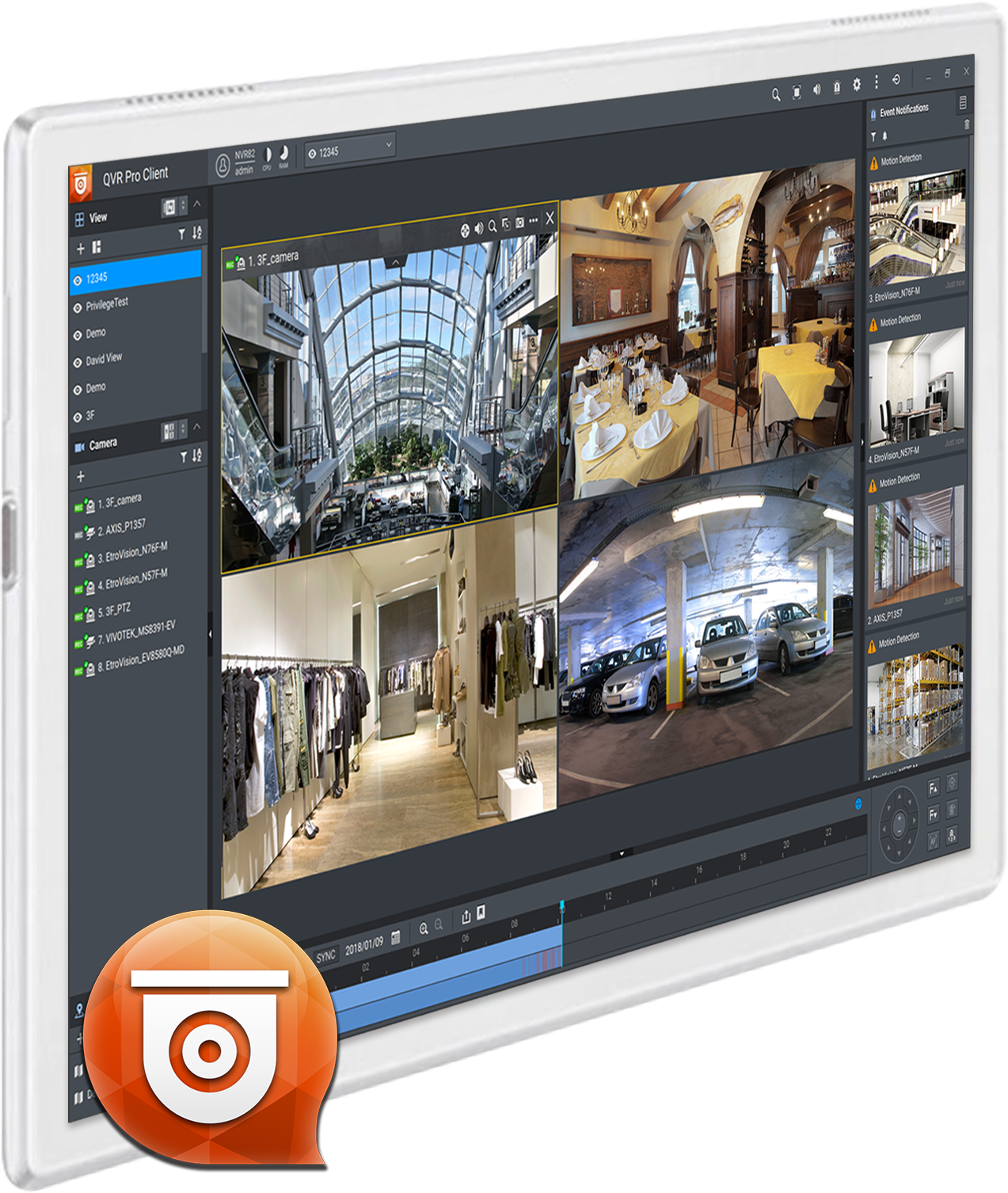 5,000+ 支相容網路攝影機

8 路免費攝影機頻道

16 路攝影機頻道支援總數

QUSBCam2觀看 USB 攝影機影像
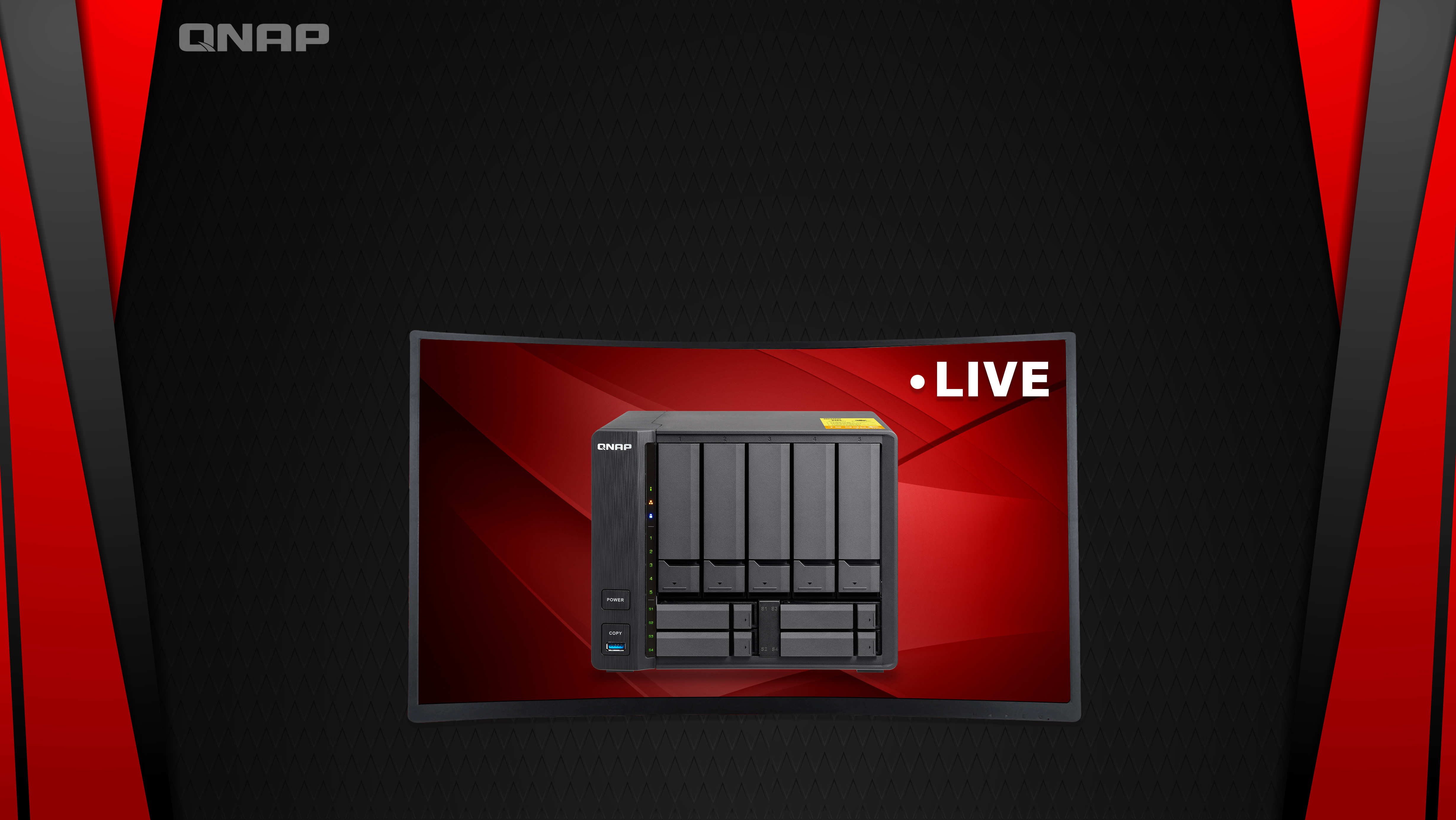 Demo
輕鬆升級記憶體
TS-932X可以幫您做什麼？
混合式3.5吋 / 2.5吋 硬碟配置
- 大容量儲存空間
- 彈性規劃使用SSD快取或Qtier

資料守護
- 快照備份整機最高達256份
- Time Machine and Netback Replicator 備份
- 雲端空間備份

高速大檔傳輸
- 內建雙10GbE SFP+高速傳輸
- 32K dmips 運算效能
監視系統
            - 支援QVR Pro
            - 大容量安全守護環境
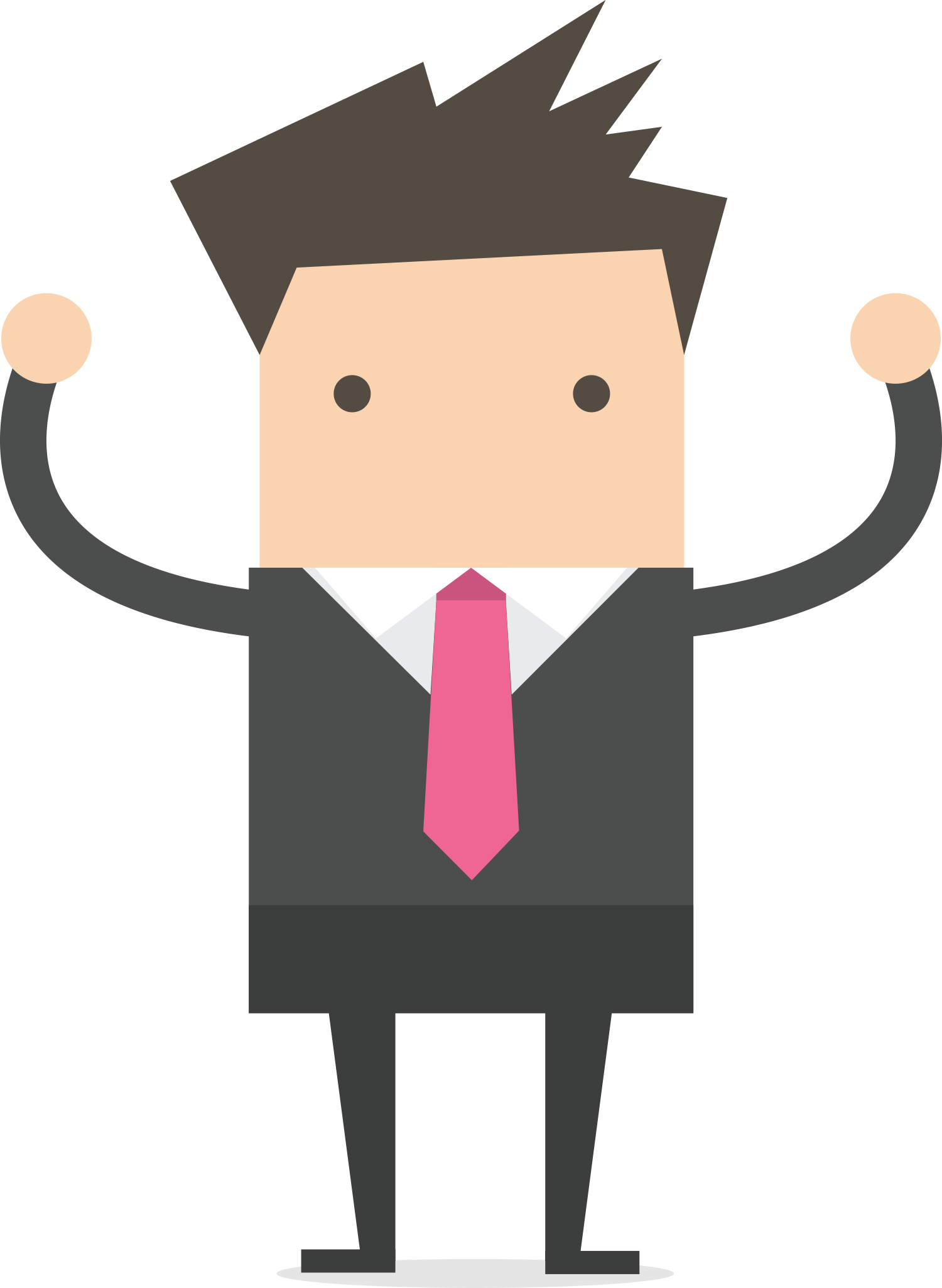 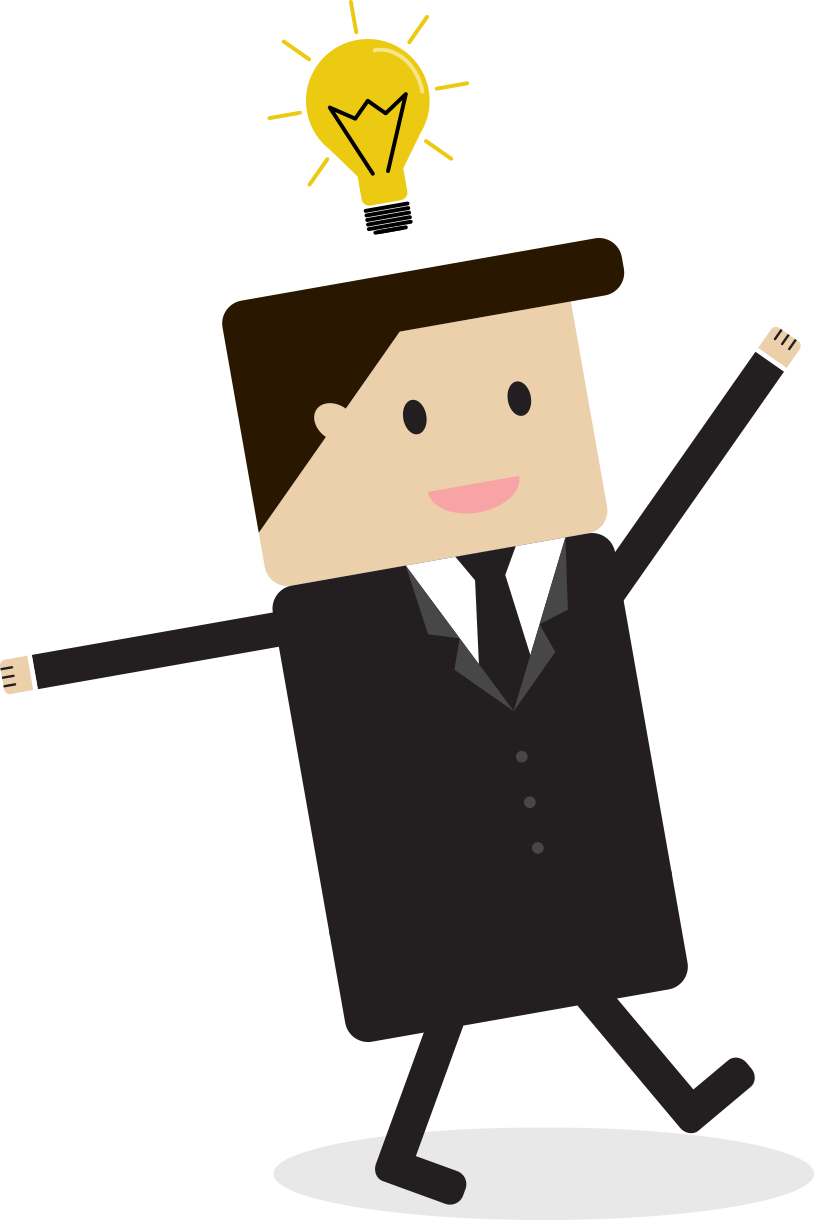 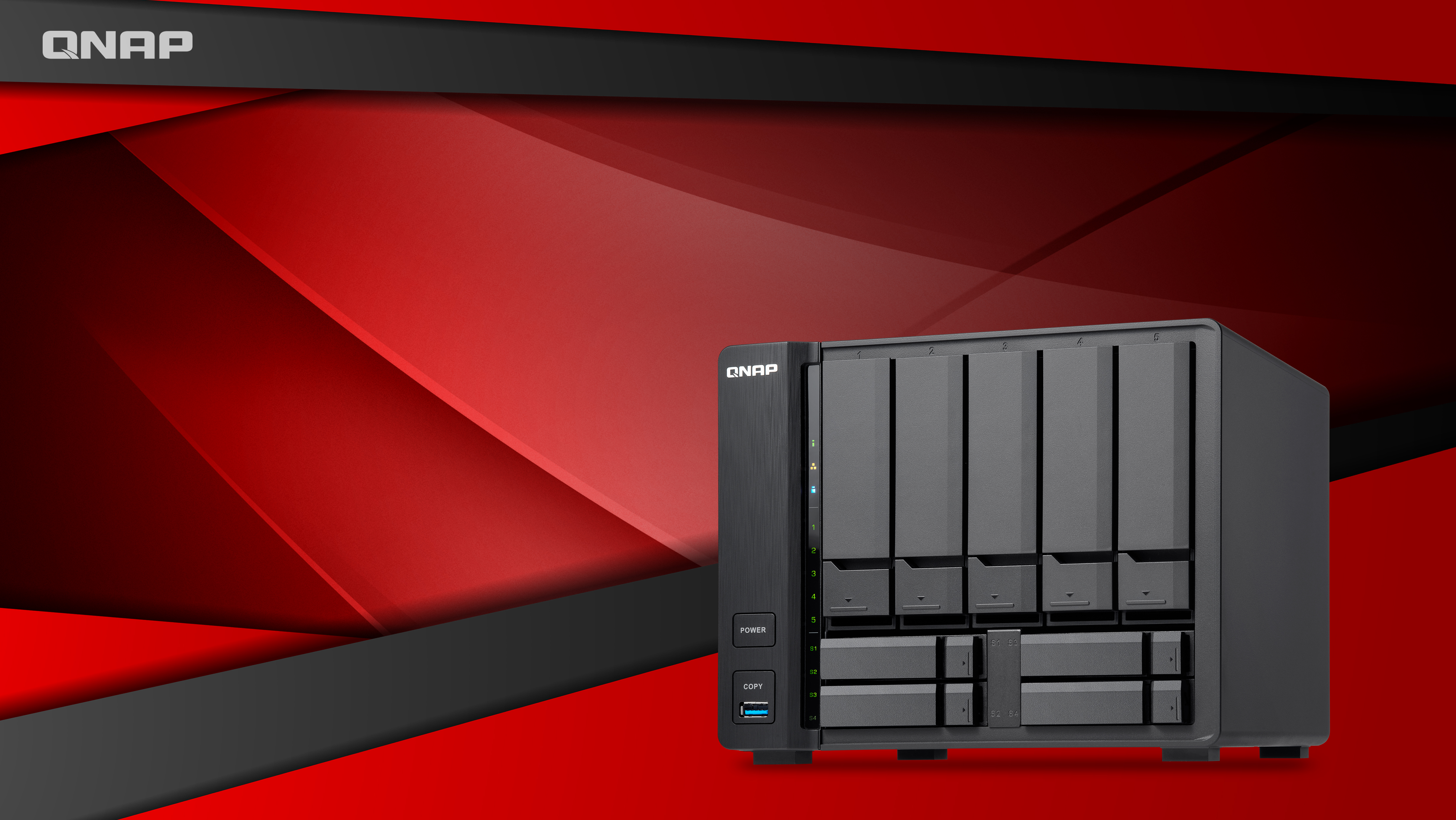 QNAP NAS 是您最好的選擇